On Feature Mismatches in Relative Clauses
Ewa Trutkowski
trutkowski@em.uni-frankfurt.de
LIP
Die linke Peripherie von Relativsätzen 
(The Left Periphery of Relative Clauses)

What is (going on) at the left periphery of relative clauses (RCs)?

	Place where the relative pronoun (RP) interacts with the relativised head noun (HN)
2
HN and RP
HN and RP necessarily share certain phi features

Guarantees referential identity between HN and RP

	What happens if the features expressed at the HN and RP, respectively,  are (in part) incompatible?

	Main topic: Agreement resolution in RCs
	
	(As to this, case features of HN and RP, respectively, may play a role as well)
3
How to Investigate this Area?
Non-restrictive relative clauses (NRRCs) headed by a 1st/2nd person singular/plural pronoun
with unavoidable mismatches between HN and RP
	(different person specifications of HN and RP)

(i)	Ich / Du, der … (I / you-sg, who …)
(ii)	Wir / Ihr, die … (We / you-pl, who …)

HN: 	1st or 2nd person
RP: 	3rd person
(here: subject headed subject relatives)
4
The Phenomenon I
1/2 person NRRCs in Standard German come in two versions
without resumptive pronoun (no ResP), cf. (1)-(4)
with resumptive pronoun (ResP), cf. (5)-(8)

(1) Ich (1sg.nom), der (3sg.masc.nom) schläft (3sg) / (?)schlafe (1sg) 	
(2) Du (2sg.nom), der (3sg.masc.nom) schläft (3sg) / ?(*)schläfst (2sg) 	 
(3) Wir (1pl.nom), die (3pl.nom) schlafen (1=3pl)			
(4) Ihr (2pl.nom), die (3pl.nom) schlaft (2pl) / *schlafen (3pl)

(5) Ich, der ich schlafe		(7) Wir, die wir schlafen 	
(6) Du, der du schläfst		(8) Ihr, die ihr schlaft 

	[pronoun-1/2sg/pl, who-sg/pl (resumptive-1/2sg/pl) sleep-,...]
5
The Phenomenon II
In certain dialects, 1/2 person HNs combine with a (featureless) relative complementiser (RK) – instead of an RP, cf. (1)/(2)

(1) Du (2sg.nom), wo (RK) schläfsch (2sg) 	 		
(2) Ihr (2pl.nom), wo (RK) schlafet (2pl)
			(Swabian)
Considering different dialects we find a lot of variations…
RP + RK + ResP
RP + RK
RP + ResP
RP
RK + ResP
RK		(from the SynAlm project data base, thanks to Ellen Brandner)
6
First Observations
As to phi feature matching of HN and RP in RCs, we can identify 3 kinds:

(i) Feature matching, cf. Der Mann, der …  (no mismatches)
(ii) No feature matching, cf. Ich, wo …  (no (mis)matches)	
(iii) Partial feature matching, cf. Ich, die … (partial mismatches)



As to agreement in RCs, we can identify 3 types:

(a) Person agreement, cf. Ihr, die schlaft (2 person pl)
(b) Non-person agreement, cf. Ich, der schläft (3 person sg)	
(c) Person agreement under ResP, cf. Ich, der ich schlafe (1 person sg, ResP)

Ad (c): No 3rd person agreement when ResP is present, cf. *Ich, der ich schläft
7
Main Topic of this Talk
How to account for the different agreement patterns in 1/2 person NRRCs (without ResPs) in (Standard) German?
 
(1) Ich (1sg.nom), der (3sg.masc.nom) schläft (3sg) / ?schlafe (1sg) 
(2) Du (2sg.nom), der (3sg.masc.nom) schläft (3sg) / ?*schläfst (2sg) 
(3) Wir (1pl.nom), die (3pl.nom) schlafen (1=3pl)	
(4) Ihr (2pl.nom), die (3pl.nom) schlaft (2pl) / *schlafen (3pl)
Here: Subject headed subject relatives
8
The Literature
On 1/2 person NRRCs in German

Ito & Mester (2000)
Vogel (2007/8)
Heck & Cuartero (2008/2012)

On a similar construction (involving indexical pronouns)

Kratzer (2009)
Wurmbrand (2015)
9
Ito & Mester (2000) I
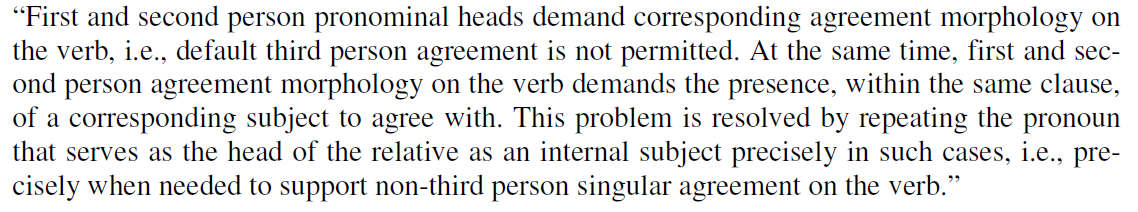 According to Ito & Mester (2000):

ResP insertion is obligatory  
(otherwise ungrammaticality results)
10
Ito & Mester (2000) II
A mismatch can be avoided when the morphological endings of a 1/2 person form are syncretic with a 3 person form:

(1)	a. 	Ich, der ich alles weiß/kann,... 	▪ 1/3 person singular,
	b. 	Ich, der alles weiß/kann,...	wissen 'know' , können 'can'
	c. 	Du, die du jeden küsst,...	 ▪ 1/2 person singular, s-stem
	d. 	Du, die jeden küsst,...		verbs, küssen 'to kiss'
	e. 	Wir, die wir sechzig sind,...	 ▪ 1/3 person plural,
	f. 	Wir, die sechzig sind,...		all verbs in all paradigms


However, the authors remark that "[i]n this case, both forms are acceptable (even though the one with the additional [in their example: wir] sounds somewhat better)."
11
Vogel (2007/8) Heck & Cuartero (2008/12)
Vogel (2007/8) describes the data along the lines of Ito & Mester (2000) (both squibs without theoretical background)

Heck & Cuartero (2008/2012) allow for patterns without ResP

Mix up clefts & NRRCs (whose agreement patterns differ, cf. *weil ich es bin, der ich schlafe vs. Ich, der ich schlafe)
Claim: Person agreement is only an option for nominative plural HNs
	Lack of person agreement in RCs with nom sg HNs (because a sg DP enters the derivation specified for case – which does not hold for pl DPs, fn p. 70, as they have syncretic nom/acc forms)
The requested patterns come out because of a 'restriction on person agreement' , p. 64, which says that "valuation of [person: ] requires coalescence of case [case] within the same feature matrix." As this dictum is not fulfilled in the sg, 3rd person default agreement applies
12
Experimental Findings I-VI
Aim:
Experimentally founded empirical basis for the different agreement patterns in NRRCs headed by a 1st or 2nd person pronoun
13
Experiment I (Syncretisms)
Do Syncretisms have an influence on acceptability (in the absence of a ResP)?

Test sentences (24 versions), agr variation in 1sg HNs 

(1)	a.	Ich, die malen lerne, besuche jede Ausstellung. 	(1 sg agr) 
		I, who-fem (to) paint learn-1sg, visit every exhibition
	b.	Ich, die malen kann, besuche jede Ausstellung. 	(syncretic)
	c.	Ich, die malen lernt, besuche jede Ausstellung. 	(3 sg agr)
14
Experiment I (Syncretisms)
Syncretisms have no influence on acceptability (when compared with 3rd person agr)

(1)	a.	Ich, die malen lerne, besuche jede Ausstellung. 	(1 sg agr) 
		I, who-fem (to) paint learn-1sg, visit every exhibition
	b.	Ich, die malen kann, besuche jede Ausstellung. 	(syncretic)
	c.	Ich, die malen lernt, besuche jede Ausstellung. 	(3 sg agr)
Magnitude Estimation experiment (cooperation with Markus Bader); 24 subjects
15
Experiment I (Syncretisms)
Person (1sg) agreement is degraded
Non-person (3sg) agreement is rated much better
No differences between 3sg agreement and the syncretic form

=	Falsification of Ito & Mester (2000) and Vogel (2007/8)

Assumption:
	In the singular, the syncretic form is interpreted as 3 person (and not as 1 person)
16
Experiment II (ResP)
Is the insertion of a ResP necessary?

Test sentences (24 versions) with 1sg vs 2sg HNs and agr variation

(1)	
a. 	Ich, die ich malen lerne, besuche jede Ausstellung. (ResP)
	I, who-fem I-ResP (to) paint learn-1sg, visit-1sg every exhibition

b. 	Ich, die malen lerne, besuche jede Ausstellung. (1 pers agr)
c. 	Ich, die malen lernt, besuche jede Ausstellung. (3 pers agr)

(2)
a. 	Du, die du malen lernst, besuchst jede Ausstellung. (ResP) 
b. 	Du, die malen lernst, besuchst jede Ausstellung. (2 pers agr)
c. 	Du, die malen lernt, besuchst jede Ausstellung. (3 pers agr)
17
Experiment II (ResP)
ResP insertion is not a necessary condition in 1/2 person NRRCs

E.g. (1)	
a. 	Ich, die ich malen lerne, besuche jede Ausstellung. (ResP)
	I, who I-ResP (to) paint learn-1sg, visit-1sg every exhibition

b. 	Ich, die malen lerne, besuche jede Ausstellung. (1 pers agr)
c. 	Ich, die malen lernt, besuche jede Ausstellung. (3 pers agr)
Magnitude Estimation experiment (cooperation with Markus Bader); 36 subjects
18
Experiment II (ResP)
Person (1sg) agreement is degraded
Non-person (3sg) agreement is rated much better
No differences between 3sg agreement and the ResP version

=	Falsification of Ito & Mester (2000) and Vogel (2007/8)

Differences between 1sg and 2sg agreement 

Assumption:
	ResP insertion (in the sg) does not improve the acceptability – when compared with the "preferred" agreement pattern without a ResP
19
Experiment III  (Non-Syncretic Form, No ResP)
What is the preferred pattern (leaving out syncretic forms) in the sg / pl, respectively?

Test: NRRCs with 2 person sg vs. 2 person pl HNs

(1) 2sg
a. 	Du, die du malen lernst, besuchst jede Ausstellung. (ResP) 
b. 	Du, die malen lernst, besuchst jede Ausstellung. (2 pers agr)
c. 	Du, die malen lernt, besuchst jede Ausstellung. (3 pers agr)

(2) 2pl
a.	Ihr, die ihr malen lernt, besucht jede Ausstellung. (ResP)
b.	Ihr, die malen lernt, besucht jede Ausstellung. (2 pers agr)
c.	Ihr, die malen lernen, besucht jede Ausstellung. (3 pers agr)
20
Experiment III (Non-Syncretic Form, No ResP)
Preferred patterns in the sg and pl, respectively






Sg: 	Non-person (3 person) agreement is preferred when compared with person (2 person) agreement
Pl:	Exactly the other way round – Person (2 person) agreement is preferred when compared with non-person (3 person) agreement
!	ResP insertion does not improve the structure (when compared with preferred/standard patterns without ResP, neither in the sg nor in the pl)
Magnitude Estimation experiment (cooperation with Markus Bader); 42 subjects
21
Experiment IV  (Syncretic 1 Person Plural)
Can we say something about the agr pattern of 1 person pl HNs (Infl always syncretic between 1 pl and 3 pl)?

Test: Insertion of 'co-agreeing' elements (reflexives (possessives))

(1)	
	a.	Wir, die wir uns ausruhen, scheuen jede Anstrengung. (ResP)
		We-1pl, who we-ResP us-1pl relax-1/3pl, avoid-1/3pl any exertion

	b.	Wir, die uns ausruhen, scheuen jede Anstrengung. (ObjP)
	c.	Wir, die sich ausruhen, scheuen jede Anstrengung. (Refl)

(2)
	a.	Ihr, die ihr euch ausruht, scheut jede Anstrengung. (ResP)
	b.	Ihr, die euch ausruht, scheut jede Anstrengung. (ObjP)
	c.	Ihr, die sich ausruht, scheut jede Anstrengung. (Refl)
22
Experiment IV  (Syncretic 1 Person Plural)
Hypothesis: 
	The choice of the bound pronoun independently (semantically) confirms the respective agreement patterns found in former experiments

	Thus, (1a)/(2a) and (1b)/(2b) should be equally well accepted; (1c)/(2c) should be degraded (mismatch)

=> Hope that bound pronouns allow us to make statements about the agreement pattern of the 1st person plural – otherwise we could only assume (by plausibility) that NRRCs with 1st and 2nd person plural HNs display the same pattern
23
Experiment IV  (Syncretic 1 Person Plural)
What do the results reveal?





The above hypothesis is not borne out:
In NRRCs with 2 pl HNs the reflexive is out / degraded; insertion of reflexively used ObjP is highly preferred
In NRRCs with 1 pl HNs the reflexive is fine / better than reflexively used ObjP
Acceptability rating study (with Markus Bader); Likert scale from 1-7; 60 subjects
24
Experiment IV  (Syncretic 1 Person Plural)
Possible explanations

Grammatical illusion?

More intact agreement chain in (c) / cf. 'relativised minimality'

(b)	Wir (1 person), die (3 person) uns (1 person) ausruhen (1/3 person)
(c)	Wir (1 person), die (3 person) sich (3 person) ausruhen (1/3 person)

Re-interpretation of the syncretic surface form (3 person default value) – may be independently evidenced by German topic drop:

(i)	A:	Die Mariai mag ihrei/k Tante. (Maria likes her aunt)
a.	B:	_ i/k/m Mögen die Hansen-Brüderm auch. ( _ like the H. brothers too)
b.	B:	_i/k/*m Mag der Ottom auch. ( _ likes the Otto too)
Trutkowski (2016)
25
Summary Experiments I - IV
Conclusion from the above experiments

Subject headed subject NRRCs
ResP insertion is not necessary
Syncretisms do not necessarily improve the structure
Non-person agreement in the singular
Person agreement in the plural
26
Experiment V (Object Headed Subject NRRCs)
Which agreement pattern(s) do we find in object headed subject NRRCs?

(1)	
	a.	Dich, die klaust, möchte die Polizei festnehmen.
		You-sg.Acc, who-sg.fem.Nom steal-2sg, wants the police to-arrest

	b.	Dich, die klaut, möchte die Polizei festnehmen. 
	c.	Dich, die du klaust, möchte die Polizei festnehmen. 

(2)
	a.	Euch, die klaut, möchte die Polizei festnehmen.
		You-pl.Acc, who-pl steal-2pl, wants the police to-arrest

	b.	Euch, die klauen, möchte die Polizei festnehmen. 
	c.	Euch, die ihr klaut, möchte die Polizei festnehmen.
27
Experiment V (Object Headed Subject NRRCs)
Result: Object headed NRRCs do not show person agreement  (relevant here: in the plural)

(2)	a.	Euch, die klaut, möchte die Polizei festnehmen.
		You-pl.Acc, who-pl steal-2pl, wants the police to-arrest

	b.	Euch, die klauen, möchte die Polizei festnehmen. 
	c.	Euch, die ihr klaut, möchte die Polizei festnehmen.
Acceptability rating study (with Markus Bader); Likert scale from 1-7; 60 subjects
28
Experiment VI (Subject vs. Object Headed Subject and Object NRRCs)
(1)	
a.	Euch, die der Professor betrügt, möchte jemand verklagen.
	You-pl-Acc, who-Acc the prof-Nom betray-3sg, want-3sg someone indict
b.	*Euch, die der Professor betrügen, möchte jemand verklagen.
c.	Ihr, die der Professor betrügt, möchtet jemanden verklagen.
	You-pl-Nom, who-Acc the prof-Nom betray-3sg, want-2pl someone indict
d.	*Ihr, die der Professor betrügen, möchtet jemanden verklagen.

(2)
a.	Euch, die den Professor betrügt, möchte jemand verklagen.
	You-pl-Acc, who-Nom the prof-Acc betray-2pl, want-3sg someone indict
b.	Euch, die den Professor betrügen, möchte jemand verklagen.
c.	Ihr, die den Professor betrügt, möchtet jemanden verklagen.
	 You-pl-Nom, who-Nom the prof-Acc betray-3pl, want-2pl someone indict
d.	Ihr, die den Professor betrügen, möchtet jemanden verklagen.
29
Experiment VI  (Subject vs. Object Headed Subject and Object NRRCs)
Results (wrt object headed subject NRRCs): confirm the experimental findings  above, cf. V
Note: In (1a)-(1d) the RC-internal subject is not referentially identical with HN/RP
Note: In (2a)-(2d) the RC-internal object is not referentially identical with HN/RP
Acceptability rating study (with Markus Bader); Likert scale from 1-7; 62 subjects
30
Experimental Findings(Summary)
Conclusion from the above experiments

Subject headed subject NRRCs
ResP insertion is not necessary
Syncretisms do not necessarily improve the structure
Non-person agreement in the singular
Person agreement in the plural

Object headed subject NRRCs do not show person agreement
No person agreement (in the plural)
Only non-person agreement
31
Theoretical Considerations
Question:
	Does non-person (3 person) agreement in sg subject headed NRRCs and sg/pl object headed NRRCs stem from the same source?





	Hypothesis: No
	Agreement in subject headed NRRCs is derived differently from object headed NRRCs
32
The phi Feature Inventory of HN/RP
At the surface

HN					RP
- 1st or 2nd person		- 3rd person
- Number				- Number
						- Gender
33
The phi Feature Inventory of HN/RP
Assumptions (in parts stipulated):

In the singular, both (HNs and RPs) bear Gender features

	Assumption that 1st/2nd person pronouns referring to singular individuals have (inherent) Gender features: Gender assignment is part of reference assignment to indexical pronouns. However, it is not marked at the character, but (only) part of the content (as to character and content see Kaplan 1989a,b).

Plural HNs and RPs are underspecified/not specified with respect to Gender
34
Gender Features at Indexical Pronouns
Can this be true? … why not

Evidence from 'gender marked' null subjects (in Polish)

(1) Marysia podlała kwiatki. (Maria watered-3sg.fem flowers)
(2) Marek podlał kwiatki. (Marek watered-3sg.fem flowers)
(3) Ø Podlałam kwiatki. (I watered-1sg.fem flowers)
(4) Ø Podlałem kwiatki. (I watered-1sg.masc flowers)

(5)	A:	(Czy) Marek podlał kwiatki? (Did Marek watered-1sg.masc flowers?)
a.	B:	*Tak, Ø podlałam (kwiatki). (Yes, she watered (flowers))
b.	B:	Tak, Ø podlał (kwiatki). (Yes, he watered (flowers))
35
The phi Feature Inventory of HN/RP
Phi feature inventory of HN and RP due to the latter assumptions:
Observations

 Due to contradicting feature specifications, HN, RP and the finite verb can neither share the feature Person nor the feature non-Person:

(i) because of the RP, person agreement cannot be established,
(ii) because of the HN, non-person agreement cannot be established 

 In German, Number and Gender are interrelated / complementarily distributed: [+Num] goes along with [-Gen], [-Num] goes along with [+Gen]
36
Agreement "Mismatches"
Claim: The person mismatch between HN and RP is only a superficial problem since (as we will see) Person can be related to Gender (plus Number)

In the singular: HN and RP are both marked for +Gen/-Num
In the plural: HN and RP are both marked for -Gen/+Num

How can we derive the different agreement patterns of the finite verb in the NRRC?

… 	possibly, by assuming Sternefeld's (2006) analysis for RCs
37
Proposal: Adapting Sternefeld (2006)
Sternefeld's RC analysis:
The RC is a second complement located in the specifier of D' (the D head is ditransitive)
			
				DP

			      D'	         RC

			D	NP
38
Proposal: Adapting Sternefeld (2006)
How is agreement established under this analysis?
	"Da die Kategorie D ohnehin entsprechende Genus- und Numerusmerkmalefür die NP als erstes Argument hat, könnte D dieselben Merkmale auch für die CP als zweites Argument haben. Diese gehen dann an den C-Kopf. Von dort werden sie als Spezifikatormerkmale zusammen mit [relpro] an das Pronomen weitergeleitet." (Sternefeld 2006:382)
	As D already has Gender, Number and Person features at its disposal (e.g. for the NP, when D is not a pronoun), D could have the same features for the CP as its second argument. These features go to the C head. From there they are (as features of the specifier together with [relpro]) further distributed to the pronoun.
39
Agreement Mismatches "Resolved"
How could that look like in subject headed subject NRRCs?
D's Gender plus Number and Person features are assigned to the CP and spelled out at the RP, ResP and the finite Verb within the NRRC
Due to the above mentioned distribution of Gender and Number (repeated)
[+Num] goes along with [-Gen], [-Num] goes along with [+Gen]

In the singular the finite verb can realise [+Gender] (in form of 3rd person singular agreement) since [+Gender] is overtly spelled out at the RP, cf. Du, die schläft, … 

In the plural [+Number] alone being not a sufficient specification, the finite verb realises [-Gender] agreement in form of person agreement (which may be paradigmatically related to non-person agreement in the singular). As person agreement cannot be realised as (3rd) non-person agreement, it must be realised as (1st/2nd) person agreement, cf. Ihr, die schlaft, …
40
Gender / Person Agreement
Mini survey (18 student participants, no statistics, only mean values)
When the finite verb (in form of a nominal predicate) is able to express Gender in person (and not only in non-person (= 3 person)), then person agreement (1/2 person) becomes possible for NRRCs headed by sg HNs

a.	Ich, die Linguistin bin, halte heute einen Vortrag.
	I, who-fem linguist-fem be-1sg, give-1sg today a talk
b.	Ich, die Linguistin ist, halte heute einen Vortrag.
	I, who-fem linguist-fem be-3sg, give-1sg today a talk
c.	Ihr, die Linguistinnen seid, haltet heute einen Vortrag. 
	You-pl, who linguist-fem be-2pl, give-2pl today a talk
d.	Ihr, die Linguistinnen sind, haltet heute einen Vortrag. 
	You-pl, who linguist-fem be-3pl, give-2pl today a talk
41
Gender / Person Agreement
What do the results show?
When Gender can be expressed via person agreement (as in (4a)), the formerly degraded structure is improved
Supports the view that Gender is determinative wrt agreement
D assigns Gender and Number features to the whole CP (to be spelled out at the RP, ResP and the finite verb). 
Thus, Gender agreement at the verb can be regarded as parasitic /in German the finite verb does not agree for Gender
42
Gender / Person Agreement
In German, Gender distinctions (and hence, Gender agreement) are not an inflectional category of the verb, but one of the (pro)noun

The nominal features of D at CP can only be spelled out as person agreement in RCs when both, HN and RP, bear nominative case

Gender (and Number) is mediated through Person and realised in form of a 3rd vs. non-3rd person agreement distinction (at the finite verb)
Objects (and their person features) do not participate in that agreement chain. To be spelled out in subject relatives, person features of objects must be realised as ResPs (which express the agreement feature Person seperately): 
	Euch-2pl.Acc, die-pl.Nom ihr-2pl.Nom schlaft-2pl / die-pl.Nom schlafen-3pl
	+/-Gender agreement cannot be realised at the verb (no 2pl agr): *Euch-2pl.Acc, die-pl.Nom schlaft-2pl
	Object ResPs in object relatives are degraded/ungrammatical: 
	Ihr-2pl.Nom, denen-pl.Dat ich-Nom (*euch-2pl.Dat) geholfen habe
43
Person vs. Non-Person Agreement
Remaining problem

As to the plural – how can we determine whether person agreement is realised as 1st or 2nd person?

	No way out without assuming that silent Person features (ResP-like) are also transmitted to the CP

Generally:
The presence of silent inflectional endings is also evidenced by the fact that person agreement is an option for NRRCs headed by singular HNs as well, cf. (?)Ich, der schlafe / ?(*)Du, der schläfst

	
	
How could that look like?
44
The NRRC Structure Sternefeld (2006) + Trutkowski & Weiß (2016)
DP  			Assumption that (silent) ResPs are in WP

	     D'        RC				           (not assumed in Sternefeld 2006)

   D 	  …			 CP
  Ich				
[Pers, Gen, Num] 		     DPi		  C'
			           [relpro]             [relpro]
				der
					C		  VP
 				       [relpro]
					 	           ti	 schlafe		
				      C	       WP
				    RK	       (ResP)   <= 	assumption Trutkowski & Weiß 						(2016)
45
Person vs. Non-Person Agreement
Variant 1: (Covert) ResP in WP

Position evidenced by dialects with obligatory ResP (e.g. a Middle German variety spoken in Lubica), cf. Trutkowski & Weiß (2016)

(i)	dr maorermeystr, vozər bae uns hat gəorpt
	the bricklayer.masc.sg.Nom RK-he at us has worked

Variant 2: (Covert) ResP in C
Silent ResP licenses phi (person) features at RP (through Spec Head agr), supports defective RP with person features (partial null pronoun-like)    
Problem here: A null category licenses a null category
46
The NRRC Structure (Alternative)
DP  			     Assumption that (silent) ResPs are in C

	     D'        RC				           (not assumed in Sternefeld 2006)

    D 	  …			 CP
  Ich				
[Pers, Gen, Num] 		            DPi		  C'
			            [relpro]             [relpro]
				
			       der	 (ResP)	 C		  VP
 				              [relpro]
					 (ResP)	           ti	schlafe		

Silent ResP licenses phi (person) features at RP (through Spec Head agr),
supports defective RP with person features (partial null pronoun-like)
47
Three Agreement Options
Sg: Non-person agreement (3rd): [+Gender] Agreement
Pl: Person agreement (non-3rd): [-Gender] Agreement + silent ResP
	! Silent ResP combines with [-Gender], but not with [+Gender] agreement
When Gender agreement does not apply, a ResP must be overtly realised 
Sg/Pl: ResP agreement
	Overt realisation of the RP's missing person features (not compatible with Gender agreement)

	1/2 person agreement in the singular can be seen as defective/not spelled out ResP agreement

	Assumption that the "reverse" (degraded/ungrammatical) patterns (sg: person agr; pl: non-person agr) stem from different sources:

	- In the plural, we have a feature clash *[+Num/+Gen]) => ungrammatical- In the singular, the ResP is not overtly spelled out => degraded (see Exp III)
48
A Remark on Dialects
When an NRRC contains only a relative complementiser (RK), we expect person agreement (in the singular, and (obviously) in the plural), because there is no RP (or other element) that could realise Gender agreement
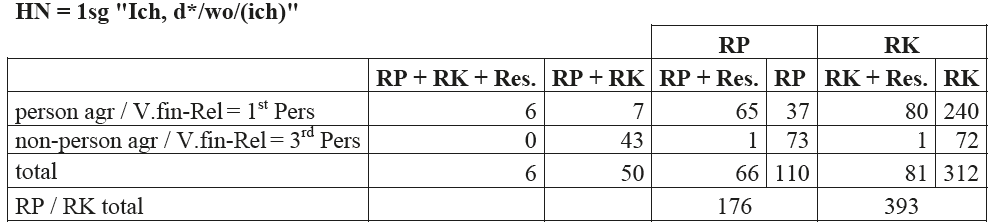 = borne out by the data (SynAlm project)
49
References
Heck, F. & J. Cuartero (2008): Long Distance Agreement in Relative Clauses. In: Heck, F., G. Müller & J. Trommer (eds.) Varieties of Competition. Linguistische Arbeitsberichte (Universität Leipzig) Band 87, 13–48
Heck, F. & J. Cuartero (2012): Long Distance Agreement in Relative Clauses. In: Alexiadou, A. T. Kiss & G. Müller (eds.) Local Modelling of Non-Local Dependencies in Syntax, 49-83. Berlin: De Gruyter (LINGUISTISCHE ARBEITEN 547)
Ito, J. & A. Mester (2000): Ich, der ich sechzig bin: An Agreement Puzzle. In: Chung, S., J. McCloskey & N. Sanders (eds.) Jorge Hankamer WebFest. Online publication. URL: http://ling.ucsc.edu/Jorge/ito mester.html.
Kaplan, D. (1989a): Demonstratives. An essay on the semantics, logic, metaphysics and epistemology of demonstratives and other indexicals. In: Almog, J., J. Perry & H. Wettstein (eds.), Themes from Kaplan. Oxford. Oxford University Press, 481–563.
Kaplan, D. (1989b): Afterthoughts. In: J. Almog, J., J. Perry, & H. Wettstein (eds.) Themes from Kaplan, Oxford. Oxford University Press, 565–614.
Kratzer, A. (2009): Making a Pronoun: Fake Indexicals as Windows into the Properties of Pronouns. Linguistic Inquiry 40(2), 187–237
50
References
Sternefeld, W. (2006): Syntax. Eine morphologisch motivierte generative Beschreibung des Deutschen. Band 1. Tübingen: Stauffenburg.
Trutkowski, E. & H. Weiß (2016): When Personal Pronouns Compete with Relative Pronouns. In: Grosz, P. et al. The Impact of Pronominal Form on Interpretation. Berlin, New York: De Gruyter [SGG Series], 135–166.
Trutkowski, E. (2016): Topic Drop and Null Subjects in German. Berlin: De Gruyter.
Vogel, R. (2007/8): „Ich, der ich . . .“ Seminar Syntax und Morphologie, Wintersemester 2007/2008. Universität Bielefeld.
Williams, E. (1994): Remarks on lexical knowledge. Lingua 92, 7–34
51